A 28V Modular Supply Multiplying Pulser 
With 60.6% Power Reduction Relative to CV2f
 
Kyu-Jin Choi      Dong-Woo Jee
 Department of Electronic Engineering, 
Ajou University, Suwon, Korea
dwjee@ajou.ac.kr
I Abstract
This poster presents a high voltage modular supply multiplying pulser in a 0.18-μm BCD CMOS process. 
The proposed supply voltage multiplying method achieves HV pulse generation with only low supply voltages. Control signal generator adopts the same method of modular supply voltage multiplying to suppress breakdown of device. 
The pulser was implemented for target load of 55pF. It generated up to 1MHz and 28V pulse from 1.2 and 5V supplies, and achieved a peak power reduction of 60.6% relative to CV2f and a peak power efficiency of 47.4%.
II Proposed system
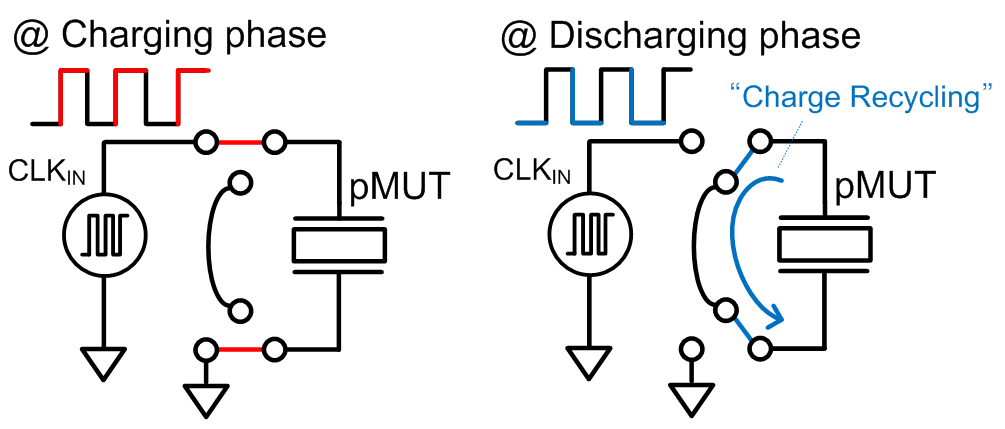 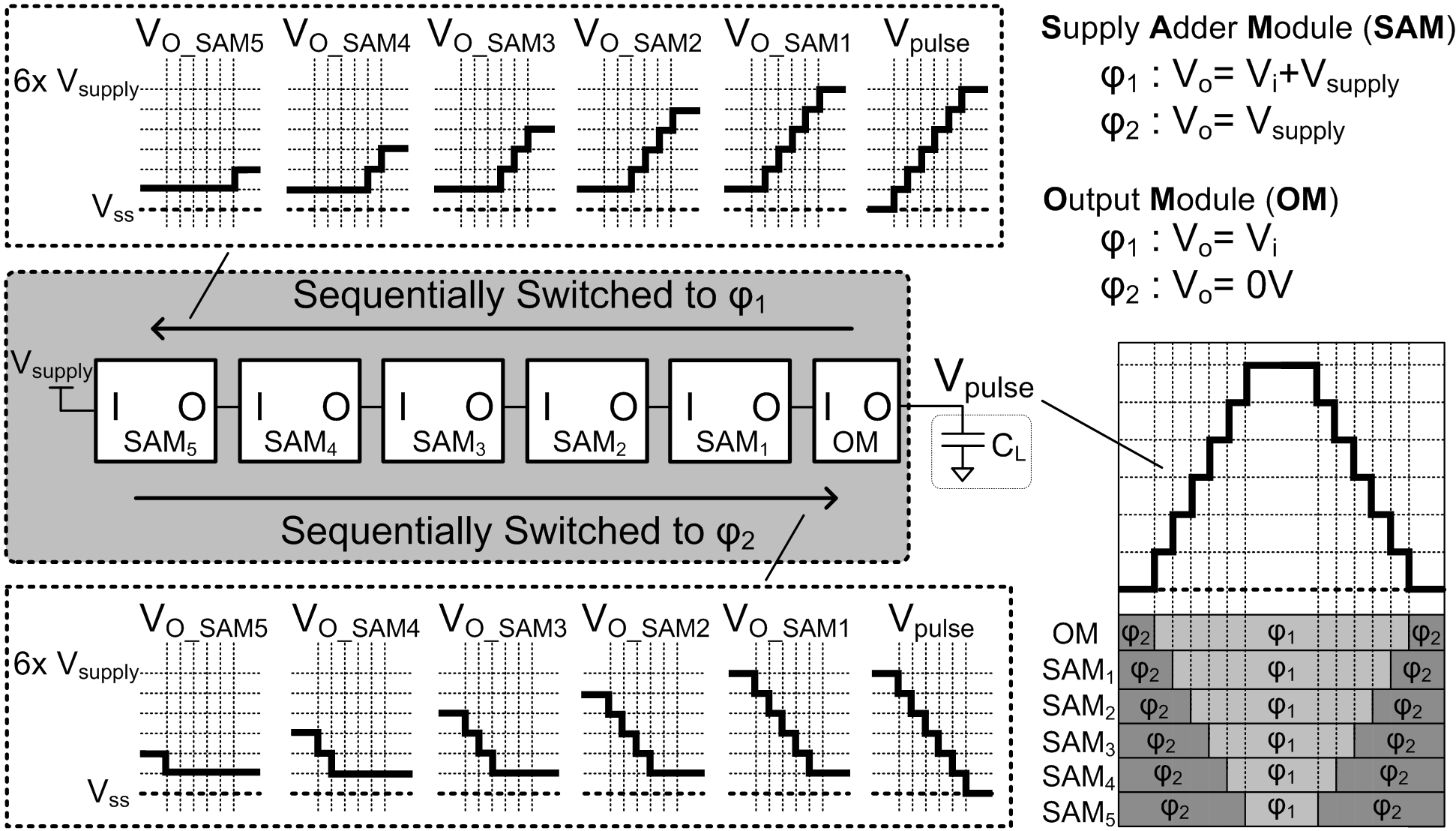 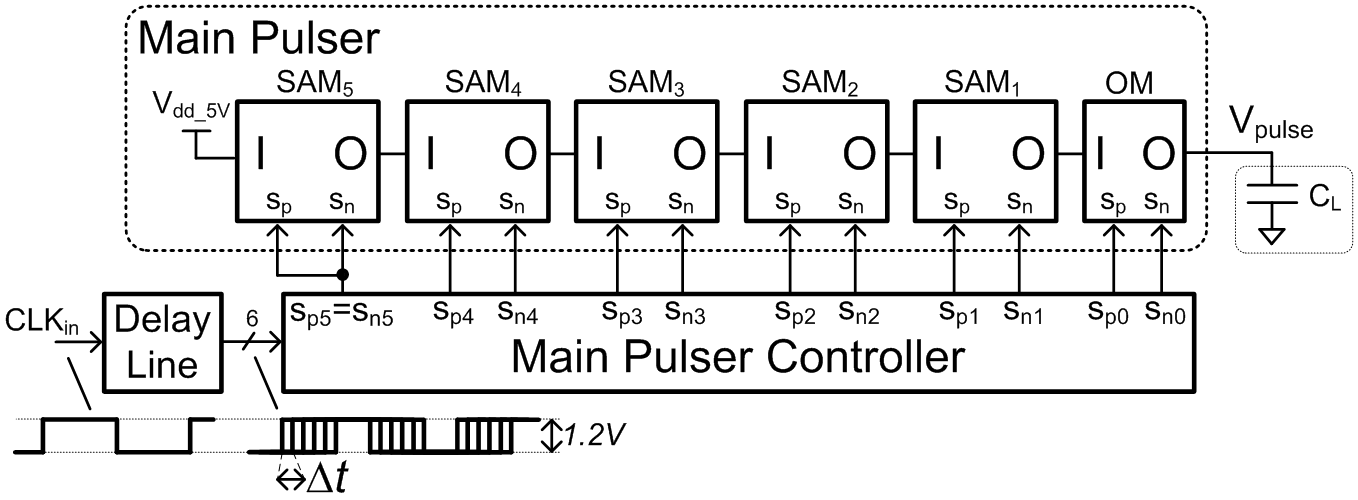 (a)
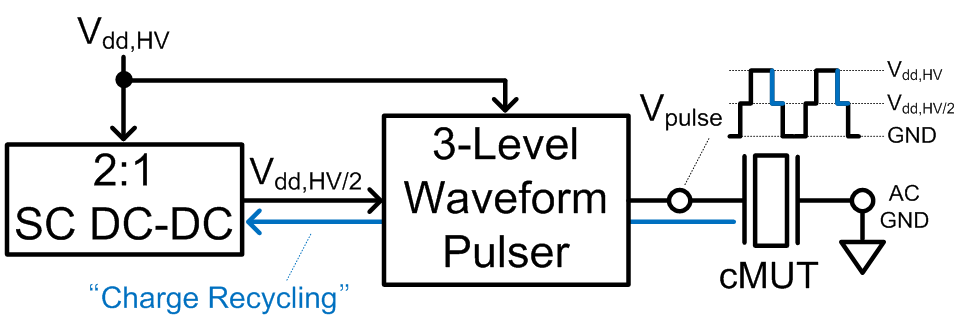 Fig. 3 Top block diagram
The main pulser comprised five SAMs and an OM connected in series. 
Vdd_5V of 5V is the supply voltage of each module and is applied to the input of SAM5. 
The pulser included a tunable six-phase output delay line (DL) that provides the switching time (Δt) signals for the main pulser controller.
HV MOSFET with a low |VGS| of 5V and a high |VDS| of up to 30V was used. 
In this work, we present a modular design approach for the supply multiplying pulser and its control circuits in a 0.18-μm BCD CMOS process, achieving a high efficiency for driving a capacitive load.
Fig. 2 Top block diagram and circuit schematic 
The main pulser consists of 5 supply adder modules (SAMs) and output module (OM) connected in series. 
Vsupply is the supply voltage of the each module, and is also applied to the input of SAM5. 
The SAM adds Vsupply to its input during φ1 for the output, or delivers Vsupply to the output during φ2. The OM relays the input to the output during φ1, or outputs ground level during φ2. 
Note that SAM never discharges Vo to 0V in both φ1 and φ2, which greatly saves the power consumption.
In summary, proposed technique generates a high voltage pulse, which voltage is multiples of the supply voltage, without any high voltage sources.
(b)
Fig. 1 Conventional architecture and operational concept of pulser.
(a): The stacked configuration with charge recycling achieves 32.8%
      power reduction of pulser in standard CMOS by connecting both
      electrodes of pMUT during the discharge phase. Output swing is
      also bounded around 13V due to n-well to substrate breakdown. 
(b): Step-wise pulsing with additional a 2:1 switched-capacitor DC-DC 
     converter applied to 30V three-level pulser, which achieves 38 %
     power reduction using charge recycling in HV CMOS process.
III Measurement
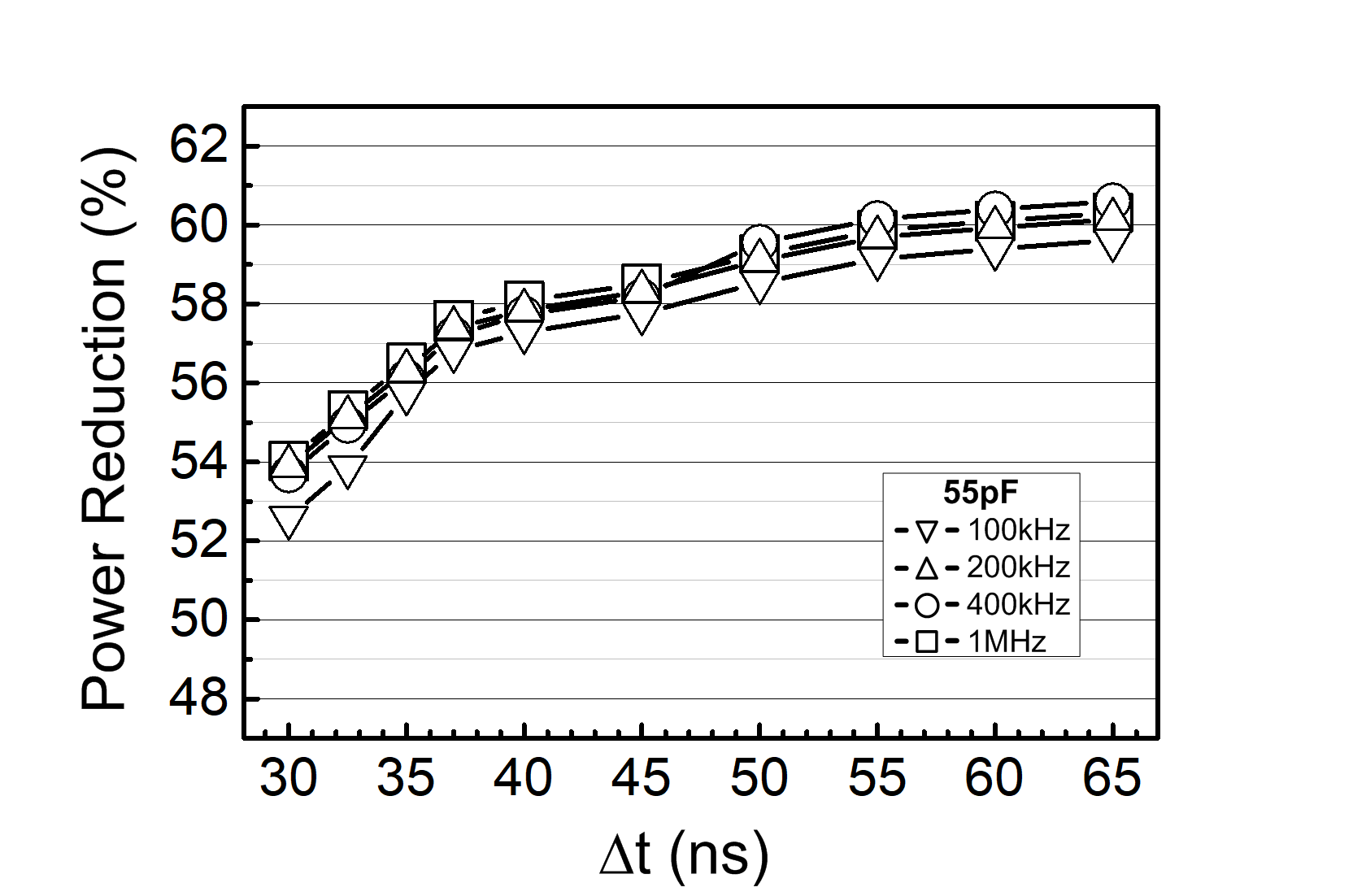 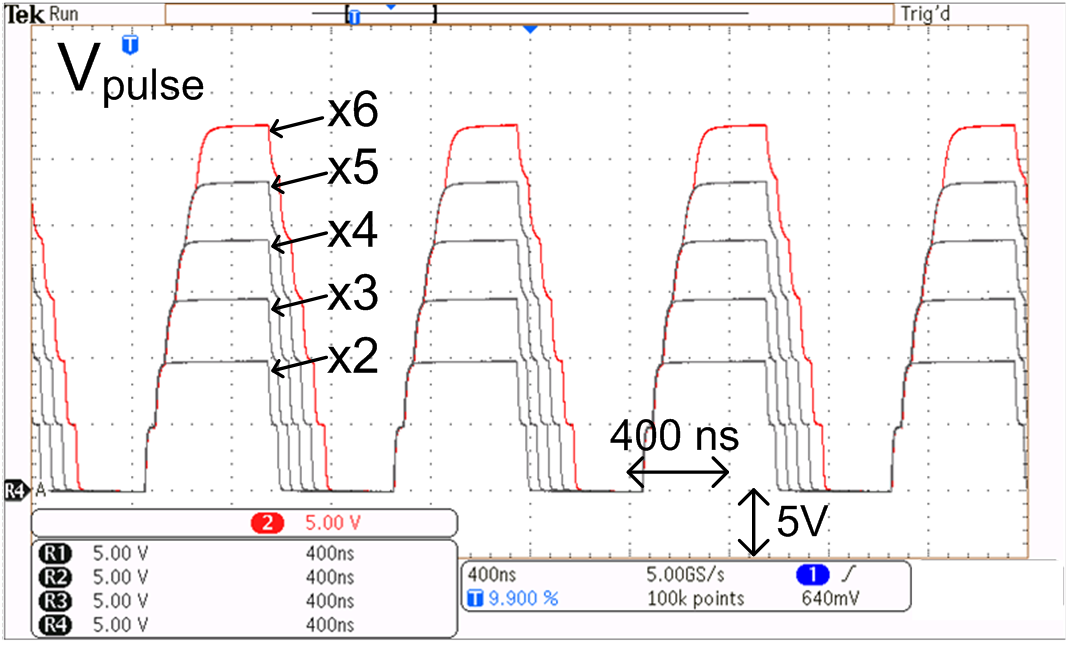 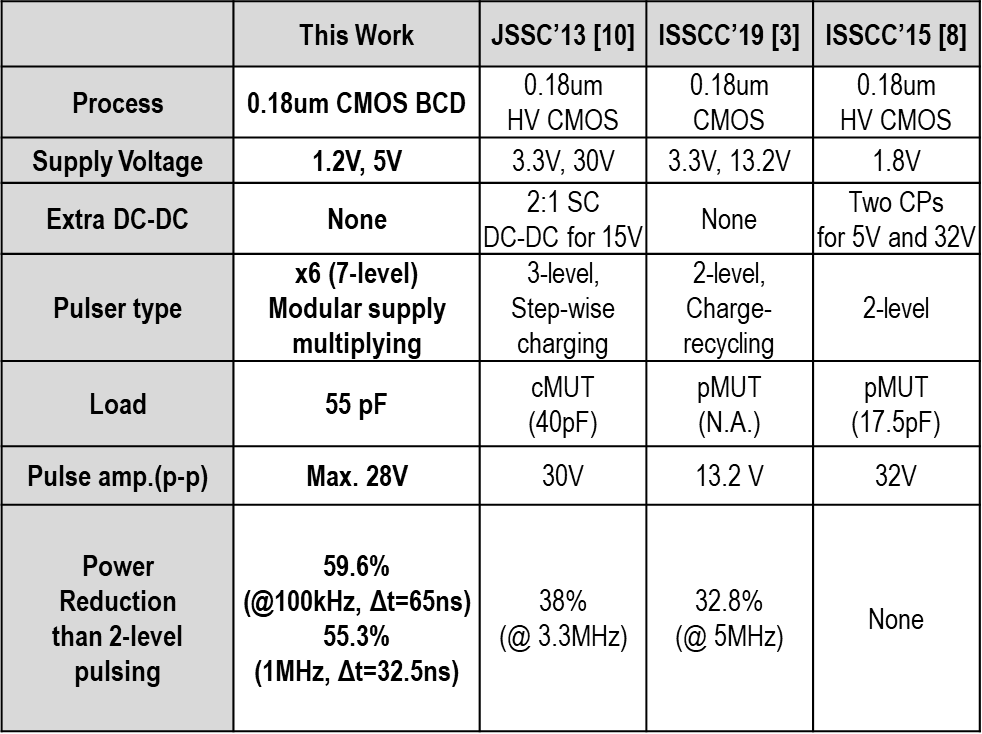 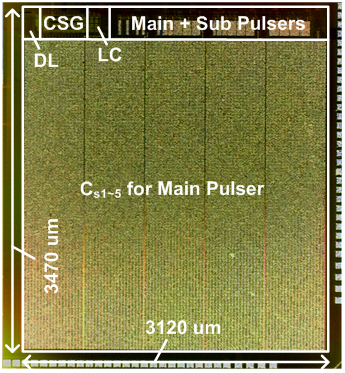 Fig. 7 Measured power reduction relative to CV2f.
Fig. 4 Chip microphotographs
Fig. 5 Measured output waveform
Table I
The prototype with target load (CL) of 55pF has been fabricated in 0.18-μm BCD CMOS process as shown in fig. 4 (DL: Delay Line, CSG: Control Signal Generator, LC: Level Convertor). 
Transient response of the pulser at 1MHz is shown in fig. 5 with different multiplication, which is controlled by selecting SAMs and adjusting control signals.
Regardless of operating frequency, measured power reductions than CV2f converge to about 60% (CL = 55pF) after proper switching time Δt is secured.
Performance summary and comparison are shown in table I
IV Conclusion
We present a high-voltage pulser suitable for modern 0.18-μm BCD CMOS process.
Using only 1.2V and 5V supply with supply voltage multiplying method and its control circuits, the proposed pulser successfully generates ~28V pulse for load of 55pF. 
Thanks to the restricted charge dumping and charge redistribution, the proposed pulser achieves up to 60.6% power reduction than CV2f, 47.4% power efficiency.